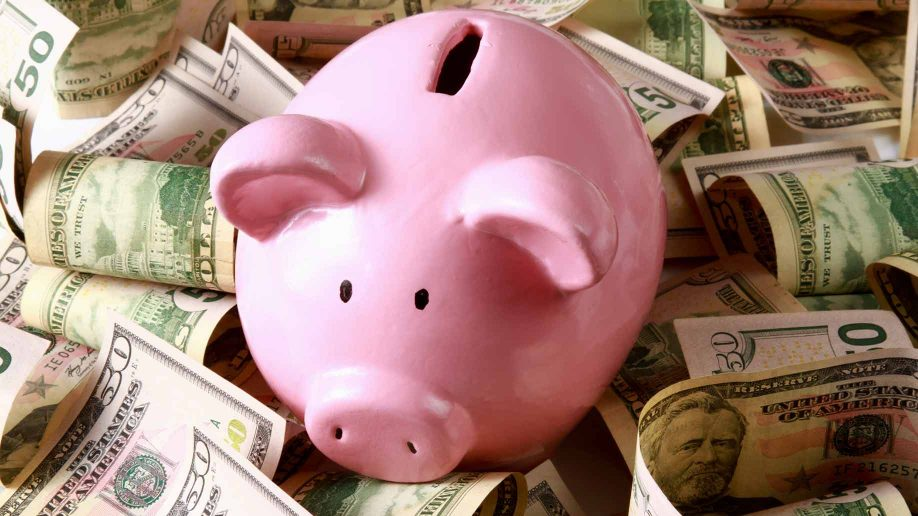 Saving and Spending
SS.2.E.1.4 Explain the personal benefits and costs involved in saving and spending.
When we have money, we have to make decisions about what to do with it.
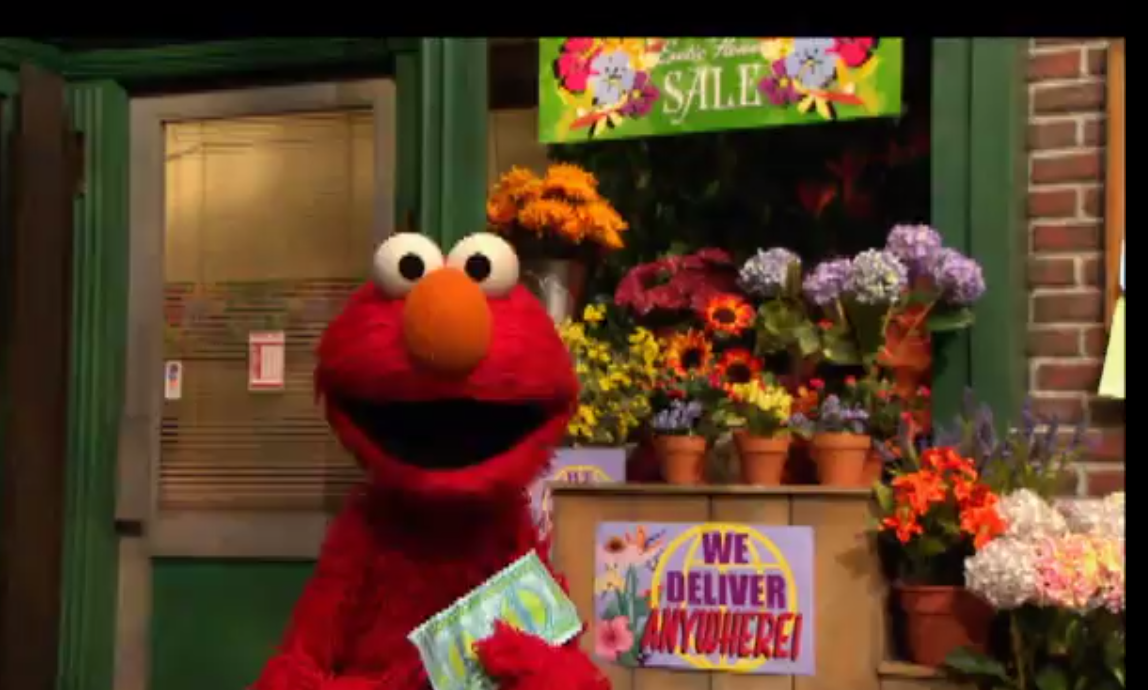 https://www.sesamestreet.org/toolkits/save
Elmo Makes a Choice
We can spend our money on wants and needs.  What would you want to buy right now with your money?
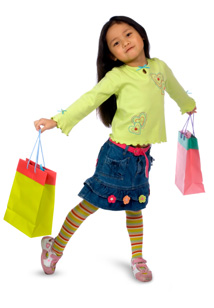 Spending money can be fun, but once you spend it you cannot buy anything else.
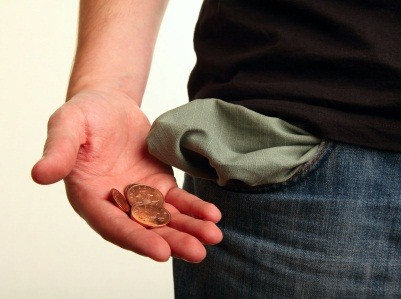 We can save our money.  When we save our money, we have decided to wait to spend it later.
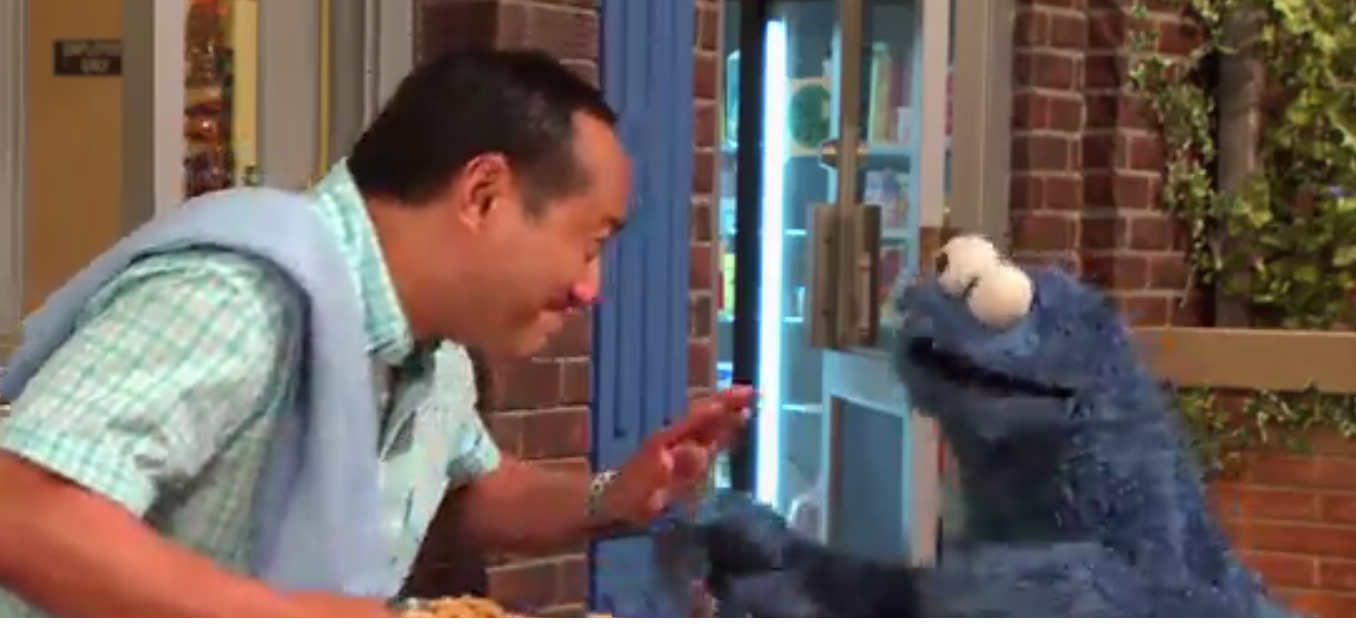 https://www.sesamestreet.org/toolkits/save
Learning to Wait
We can save our money at home, or we can save it in a bank.  If we save it in a bank, we get paid a little extra money called interest.
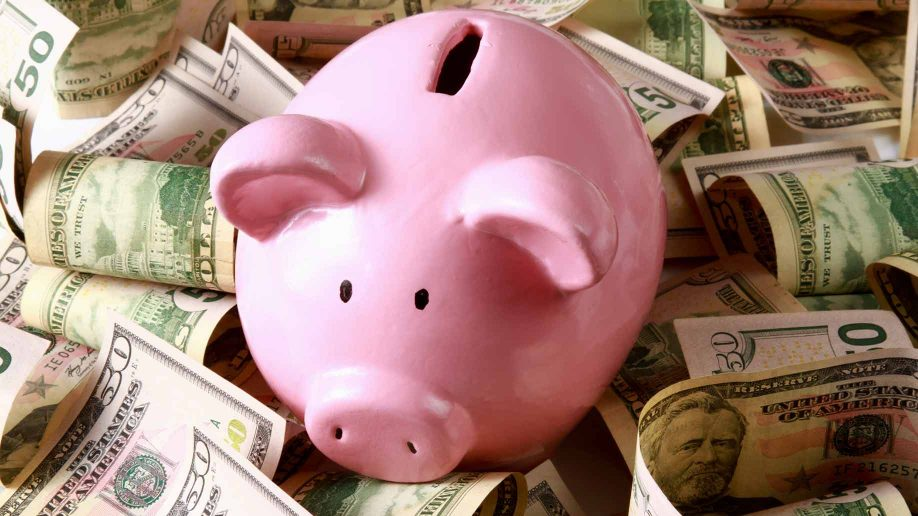 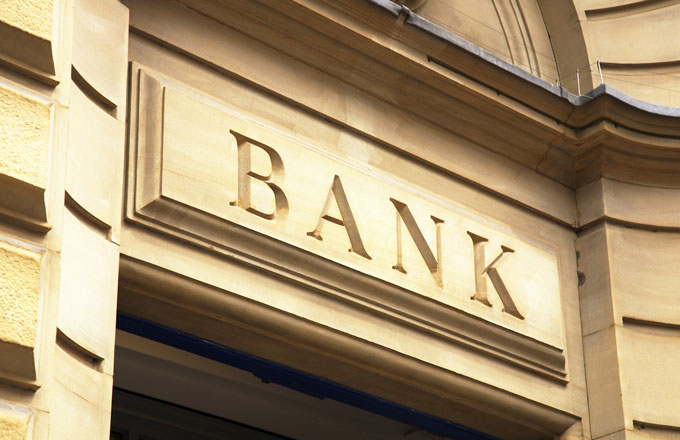 We can also choose to share or donate our money to other people who need help.
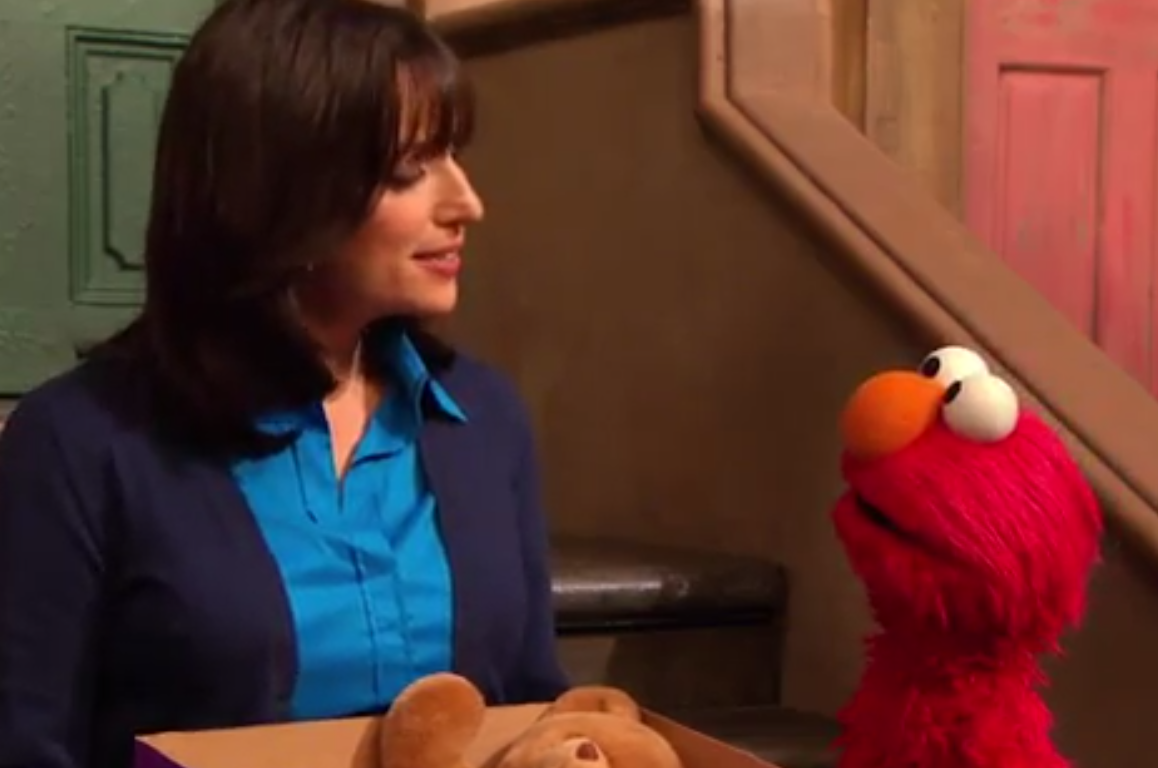 https://www.sesamestreet.org/toolkits/save
Helping Others
Think carefully before you spend your money.  You want to make sure that you make the right decision and get the best use of your money.
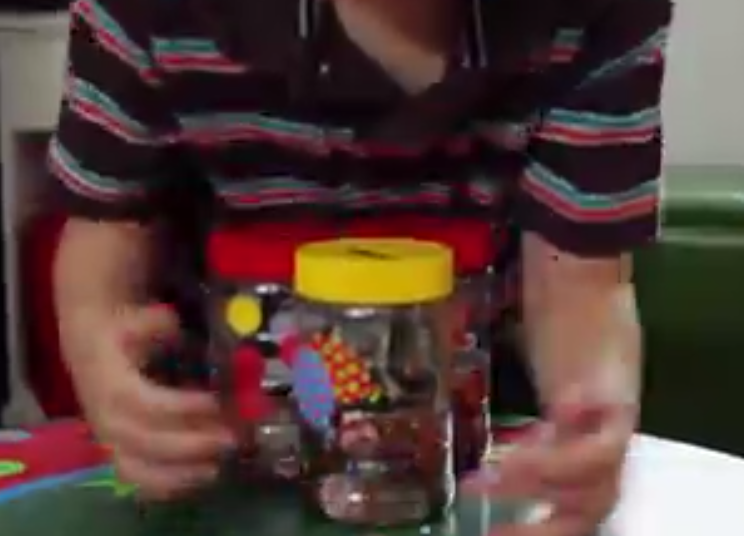 https://www.sesamestreet.org/toolkits/save
Three Jars
Photo Credits
https://www.google.com/search?site=&tbm=isch&source=hp&biw=1280&bih=601&q=spending+money&oq=spending+money&gs_l=img.3..0l10.1584.5865.0.6241.16.15.1.0.0.0.332.1372.7j2j1j1.11.0....0...1.1.64.img..4.12.1375.tz7i51CvfrQ#tbm=isch&q=spending+money+kids&imgrc=cLSgQyoZabSSWM: 
https://www.google.com/search?site=&tbm=isch&source=hp&biw=1280&bih=601&q=spending+money&oq=spending+money&gs_l=img.3..0l10.1584.5865.0.6241.16.15.1.0.0.0.332.1372.7j2j1j1.11.0....0...1.1.64.img..4.12.1375.tz7i51CvfrQ#tbm=isch&q=saving+money+in+a+bank+&imgrc=fvTgltpGfS04CM:
https://www.google.com/search?site=&tbm=isch&source=hp&biw=1280&bih=601&q=spending+money&oq=spending+money&gs_l=img.3..0l10.1584.5865.0.6241.16.15.1.0.0.0.332.1372.7j2j1j1.11.0....0...1.1.64.img..4.12.1375.tz7i51CvfrQ#tbm=isch&q=bank&imgrc=nO_SFNNtHd6BSM: